ЈУЖНА АЗИЈА
ДА СЕ ПОДСЕТИМО...
Пронађи три највећа полуострва у Азији.
Који океан, море и залив запљускују овај део Азије?
Које високе планине одвајају Јужну Азију од унутрашњости континента?
Које су највеће реке Јужне Азије?
Које држава обухвата регија Јужне Азије?
ГЕОГРАФСКИ ПОЛОЖАЈ
Индијски потконтинент
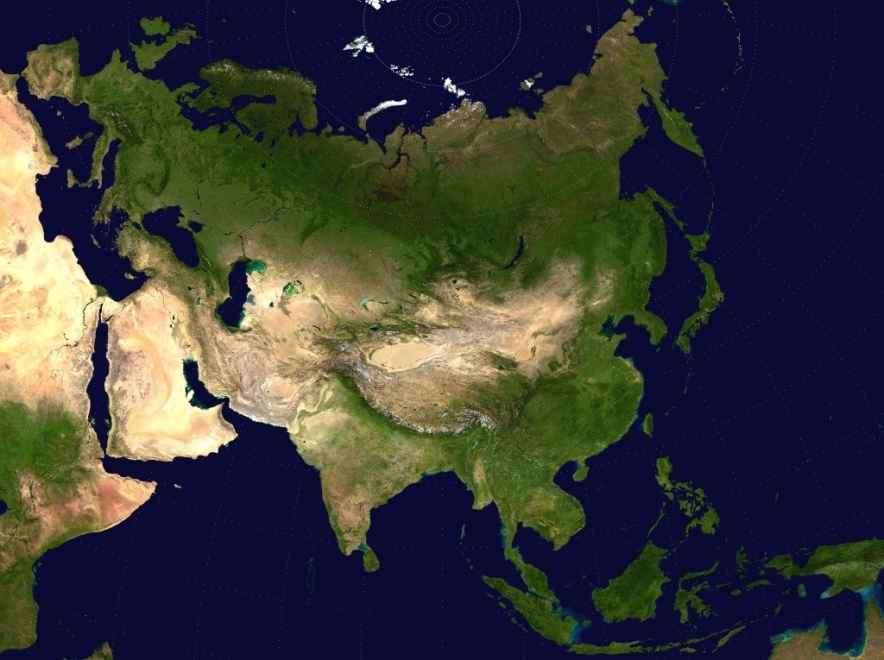 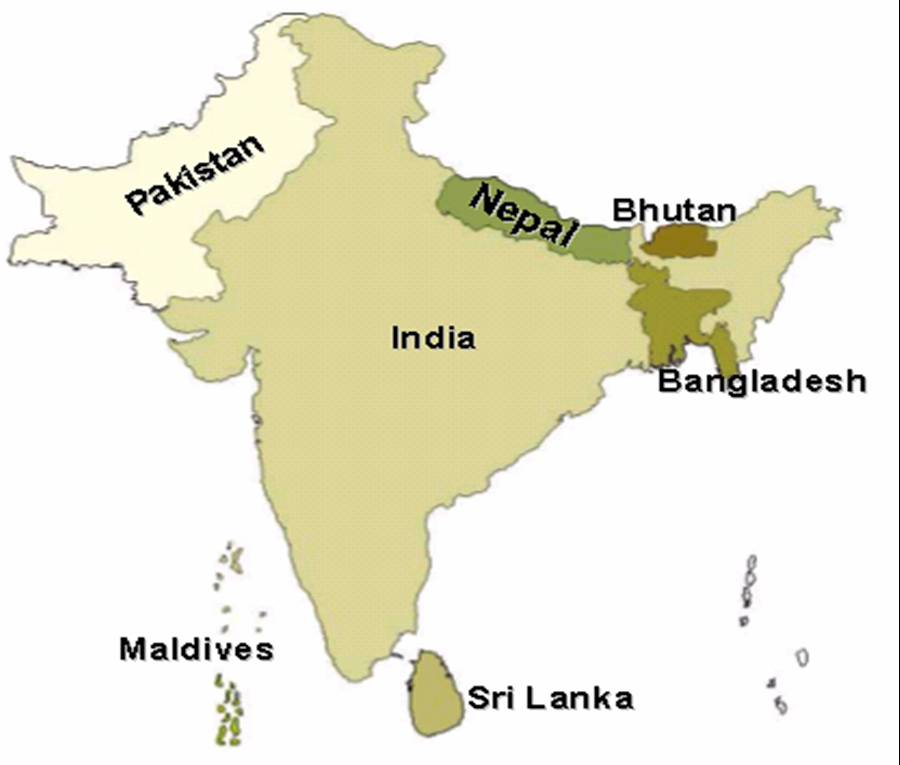 Како се зове острво на коме се налази држава Шри Ланка?
ДЕЛОВИ РЕГИЈЕ (МОРФОЛОШКЕ ЦЕЛИНЕ)
веначне планине на северу (Хималаји)
средишње низије (Пенџаб, Хиндустан и Бенгал)
висораван Декан на југу
Пронађи око којих река се налазе наведене низије.
Како се зову планине које окружују ову висораван са истока и запада?
КЛИМА
монсунска клима
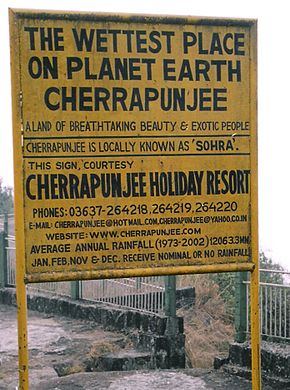 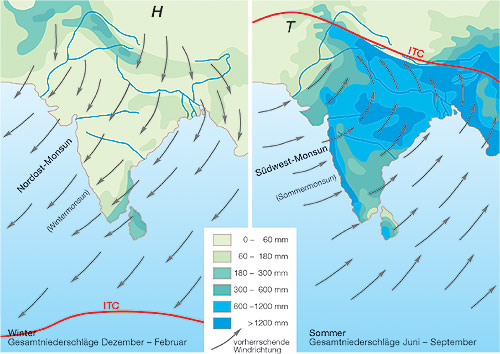 зимски и летњи монсун
Како се зове најкишовитије место на свету?
БИЉНИ СВЕТ
кишне шуме (тропске, монсунске)
пустиња Тар
саване (Декан)
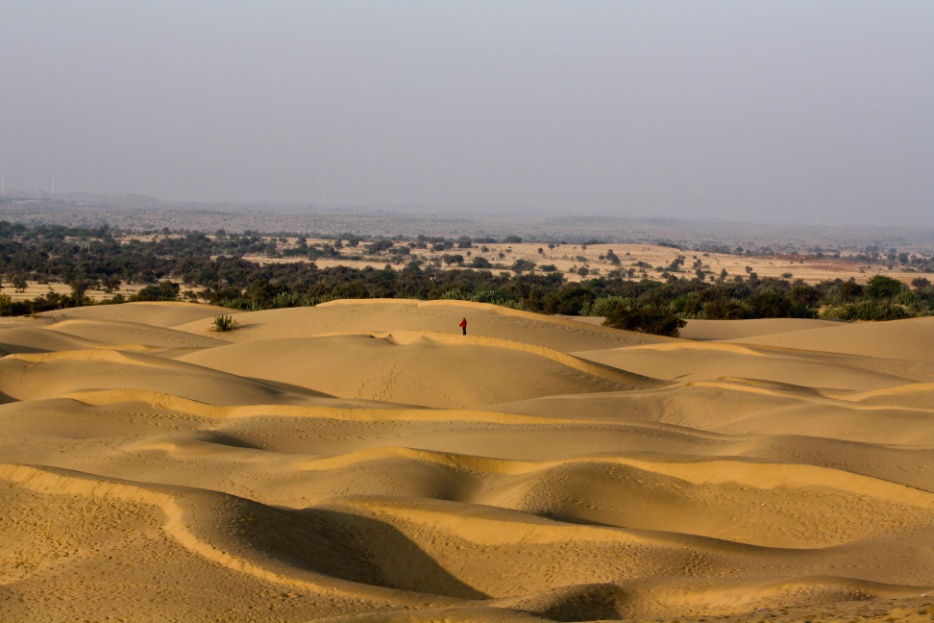 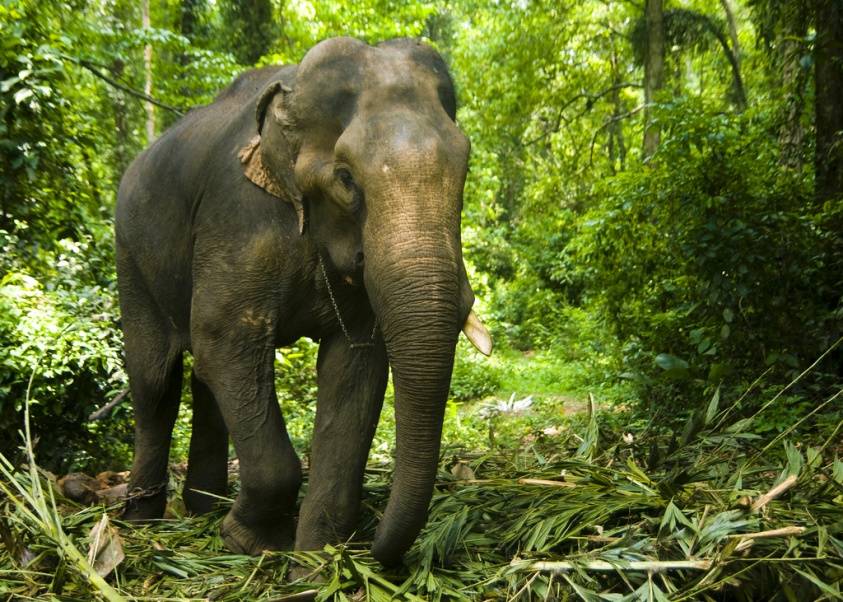 Индијски слон
пустиња тар
ХИДРОГРАФИЈА
Инд, Ганг и Брамапутра
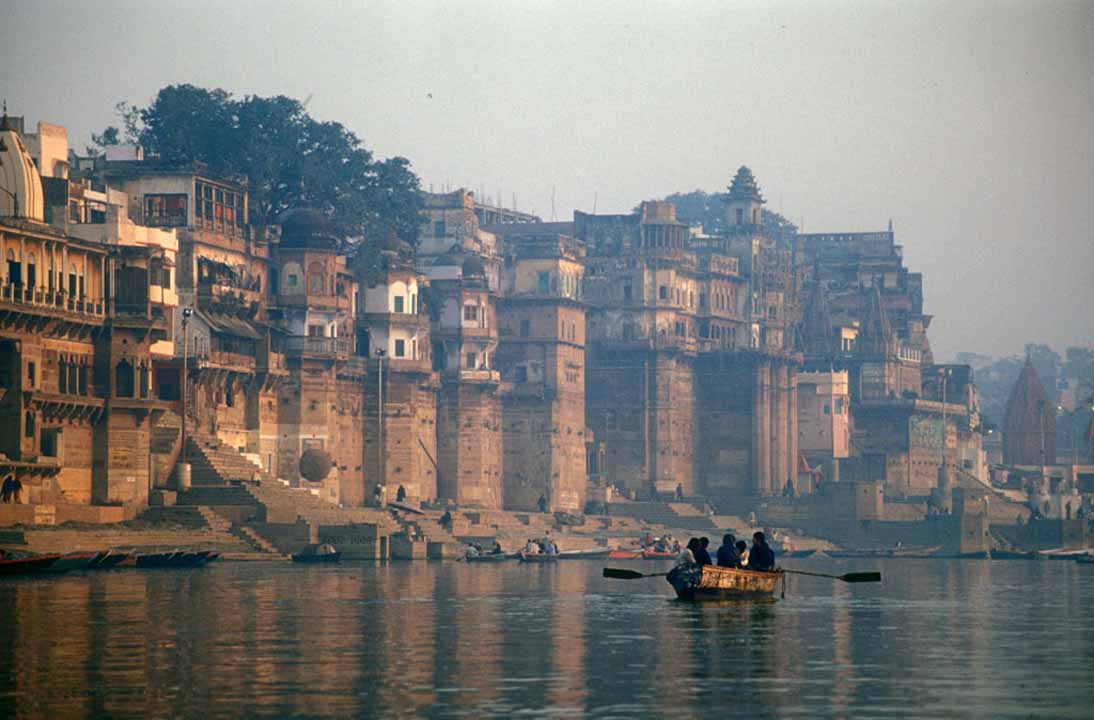 река Ганг (Гангес) у граду Варанаси
СТАНОВНИШТВО
Који делови Јужне Азије имају највећу, а који најмању густину насељености?
Зашто Јужна Азија има младо становништво?
Зашто је у Јужној Азији кратак животни век?
Којој раси припадају становници Јужне Азије?
Које светске религије су настале у Јужној Азији?
ГРАДОВИ
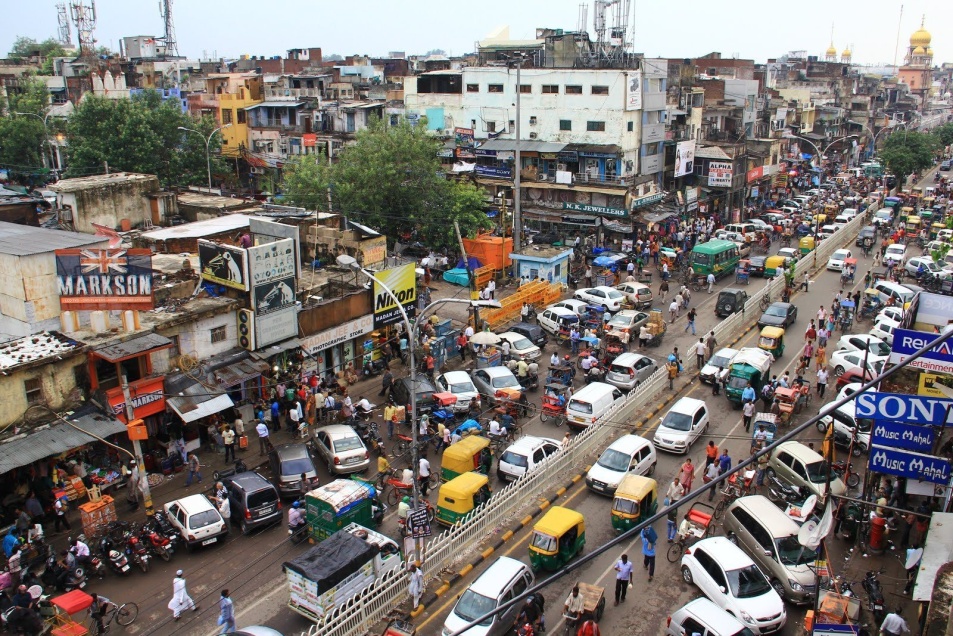 саобраћај у Делхију (21,7 mil. ст.)
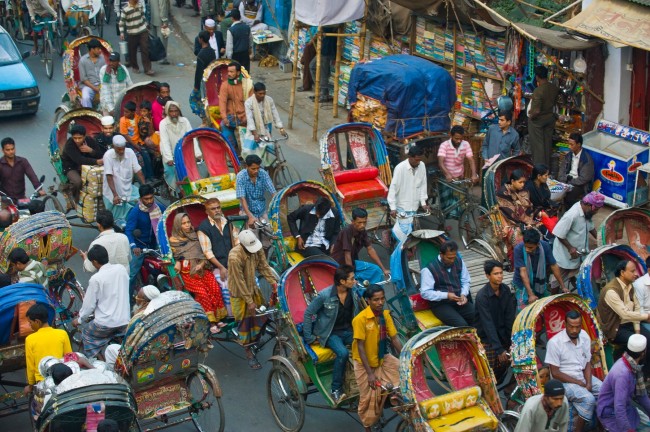 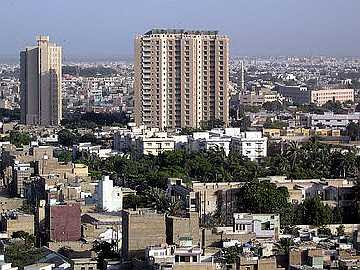 улица у Даки (14,3 mil. ст.)
У којој држави се налази град Карачи (13,1 mil. ст.)?
ПРИВРЕДА
угаљ, руда гвожђа, обојени метали...
традиционална земљорадња
екстензивно (заостало) сточарство
јефтина радна снага и сировине
велико тржиште
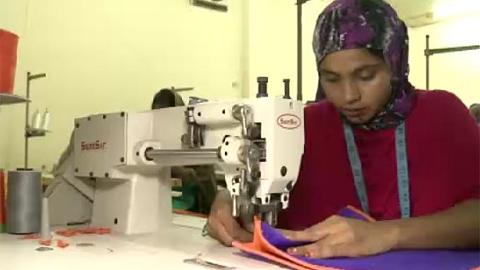 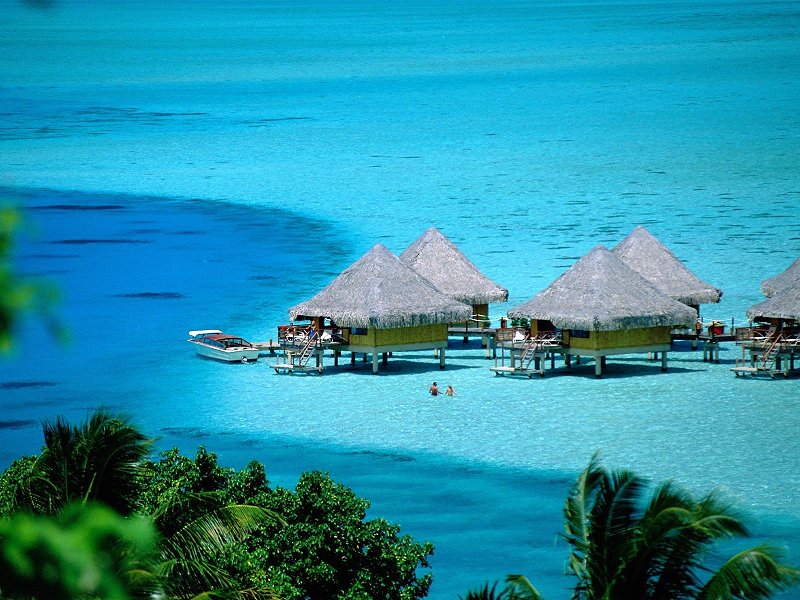 текстилна индустрија у Бангладешу
туризам на Малдивима
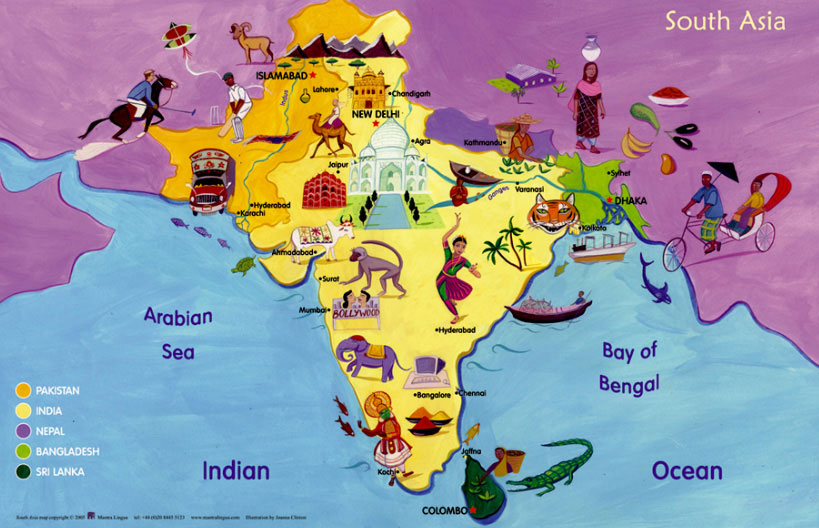 ДА ПОНОВИМО...
Које су главне морфолошке целине регије?
Опиши карактеристике монсунске климе.
Упореди биљни свет пустиње Тар и кишних шума Јужне Азије.
Наброј основне одлике становништва Јужне Азије.
Шта је утицало на развој привреде Јужне Азије?
ЈУЖНА АЗИЈА
Хималаји, низије и висораван Декан
монсуни
Инд, Ганг и Брамапутра
велика густина насељености
хиндуизам и будизам
сировине и јефтина радна снага
неразвијене и земље у развоју
ДОМАЋИ ЗАДАТАК
нацртати карту Јужне Азије у немој карти: означити све државе и главне градове, Индијски океан, Арабијско море, Бенгалски залив, острва: Цејлон и Малдивска острва, планине: Хималаји, Каракорум, Хиндукуш, Западни и Источни Гати, висораван Декан, низије: Пенџаб, Хиндустан и Бенгал, пустиња Тар, реке: Инд, Ганг и Брамапутра